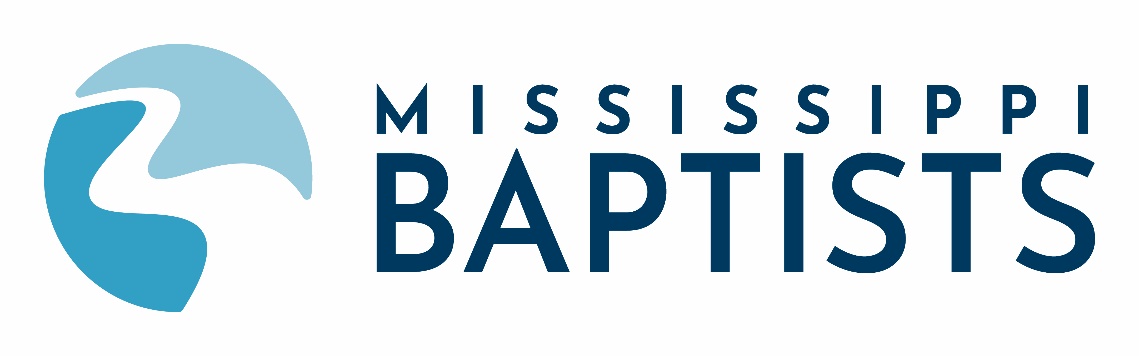 making
an
impact
Impacting Today – Investing In Tomorrow For The Glory of God
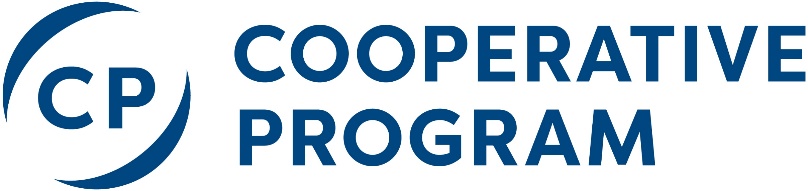 HOW IS THE COOPERATIVE 
PROGRAM DISTRIBUTED?

Churches

When your church gives through the Cooperative Program, a portion of every dollar goes to the Southern Baptist Convention and the remainder stays in Mississippi to do missions and ministry in the state.
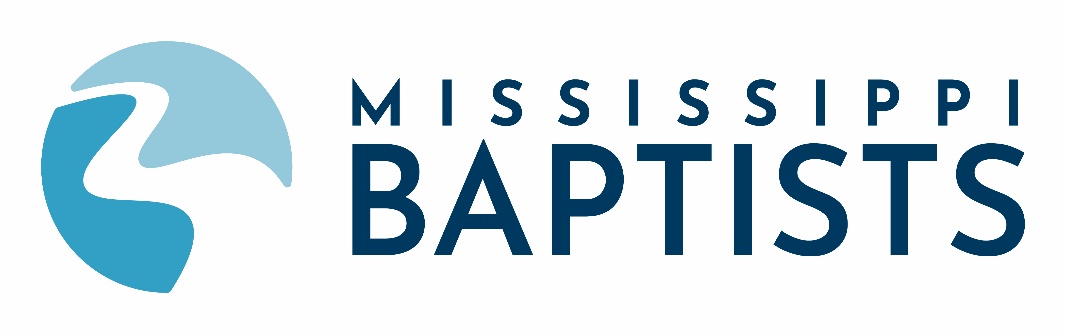 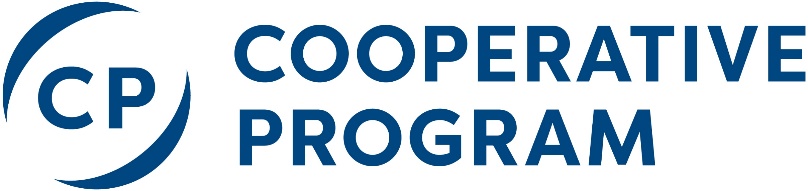 To view the current year MBCB CP budget visit: www.mbcb.org/cp)
Mississippi

2,059 churches  -  501,431 members

In Mississippi, Cooperative Program funds are used by the Mississippi Baptist Convention Board to help pastors and churches through consultations, trainings and other resources. A portion also goes to Christian Education, Associational Missions, Baptist Children’s Village,  Christian Action Commission and the Mississippi Baptist Foundation.
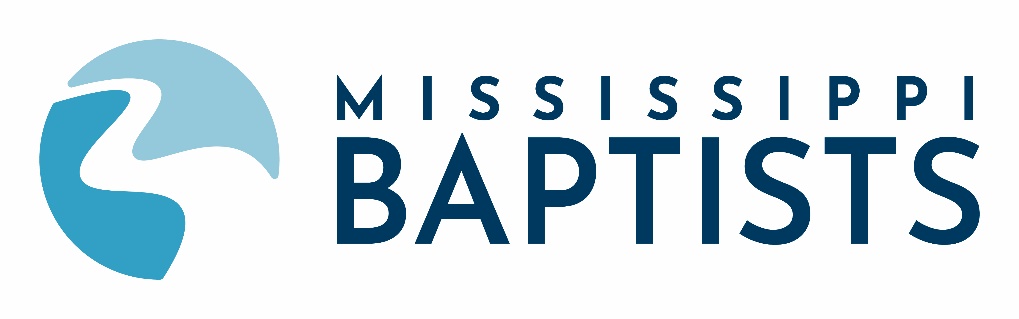 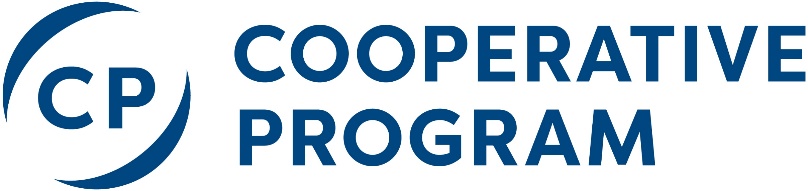 North America

6,311 Missionaries & Endorsed Chaplains  –  226,919 Baptisms 
639 – New Church Starts (2023 statistics)

Some of the Cooperative Program funds going to the Southern Baptist Convention are sent to the North American Mission Board. NAMB wants to help Southern Baptists add 5,000 new congregations by 2025. The goal is to plant 600 new churches and 200 replants each year . The Cooperative Program also supports Southern Baptists six seminaries and the Ethics and Religious Liberties Commission.
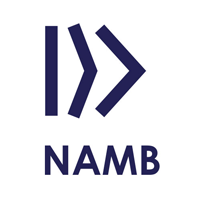 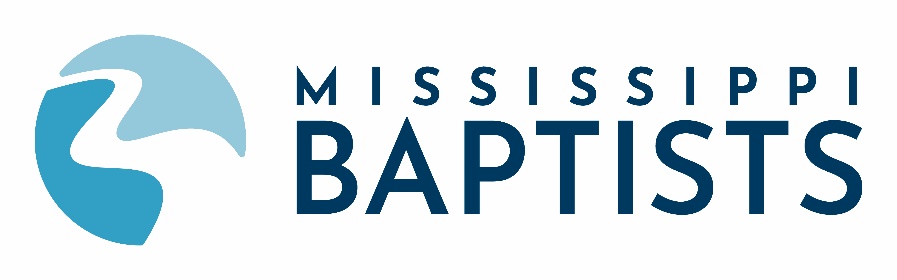 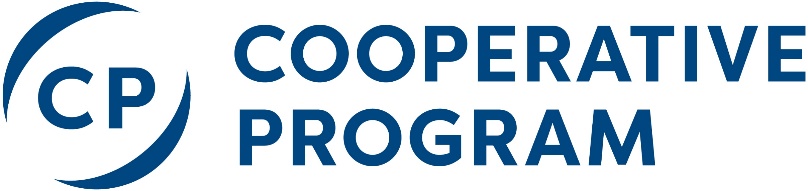 World

3,590 Missionaries – 102,417 Baptisms
21,231 New Churches Formed

The Southern Baptist Convention additionally sends Cooperative Program dollars to the International Mission Board, which supports 3,590 missionaries. The IMB reports 173,451 people are dying daily without Christ (2 people every second). The world’s greatest problem is spiritual lostness. God’s solution is the gospel!
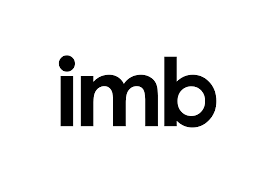 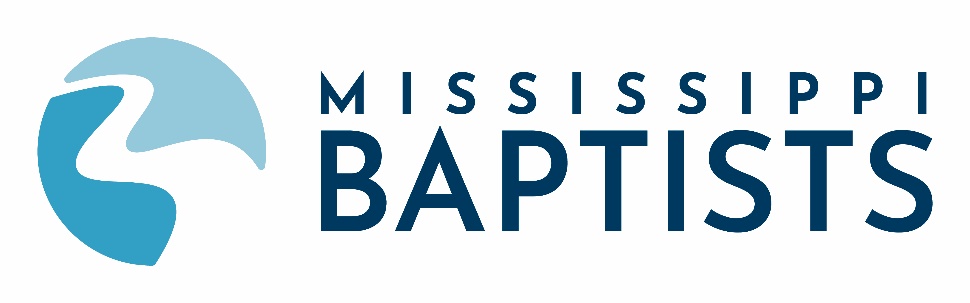 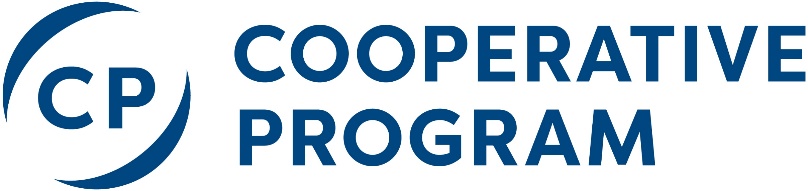 Want to learn more about how CP dollars from your church are distributed?

www.mbcb.org/CP

or contact us at rblythe@mbcb.org or amckay@mbcb.org
601.292.3347
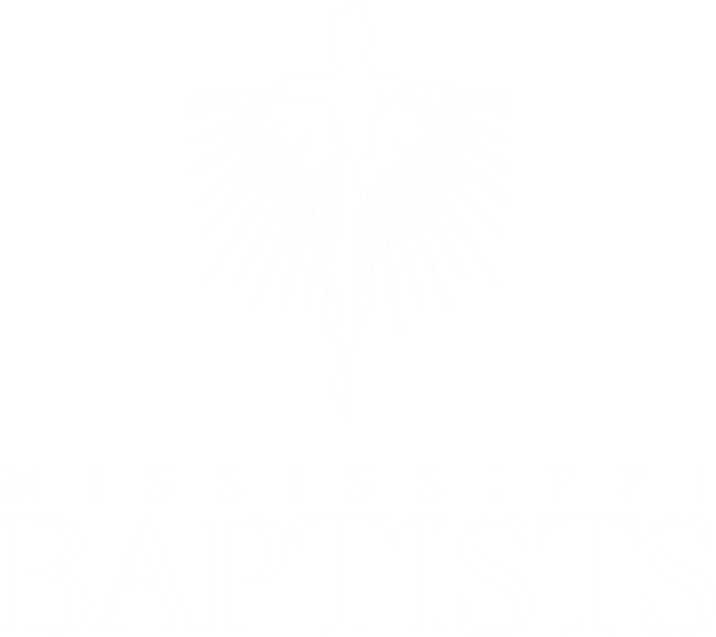 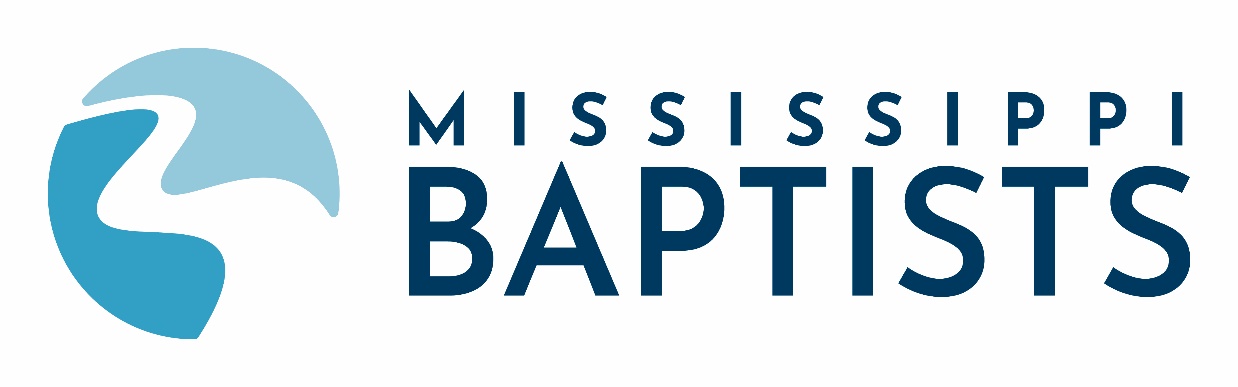 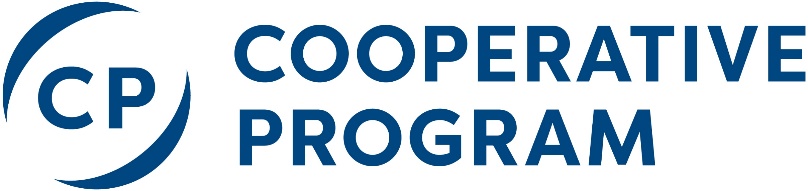